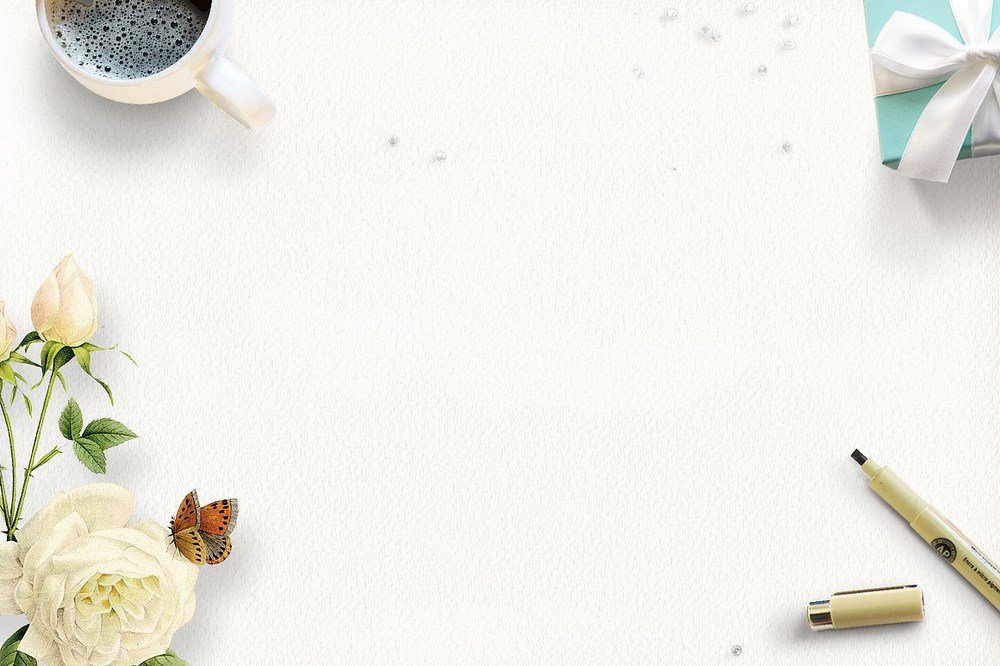 Phép nhân phân số và ứng dụng
Nhóm 1 và 2. Lớp: 6A6
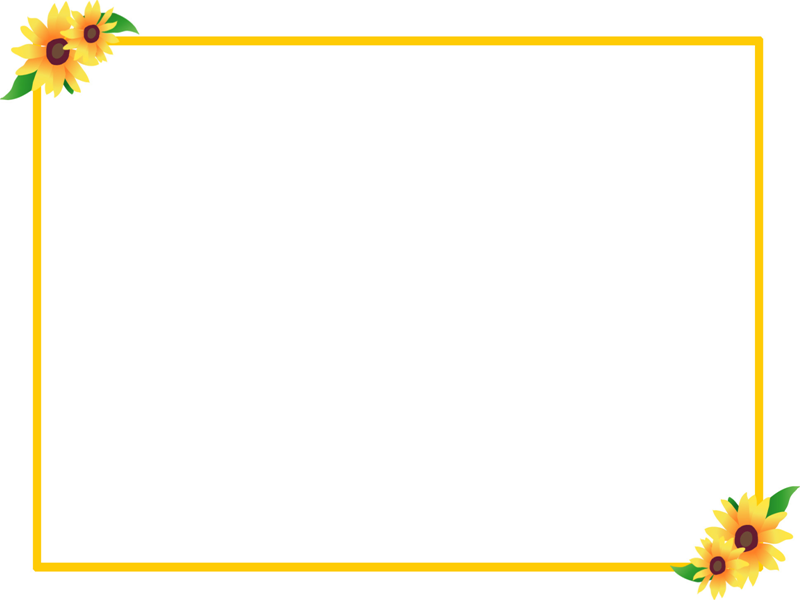 Hình vẽ này thể hiện quy tắc gì?
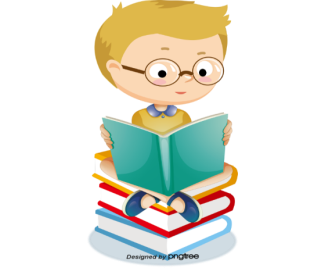 I. Phép nhân phân số:
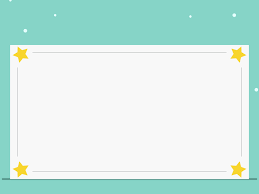 I. Phép nhân phân số:
- Quy tắc: Muốn nhân hai phân số ta lấy tử số nhân với tử số, mẫu số nhân với mẫu số. 
- Lưu ý: Sau khi làm phép nhân hai phân số, nếu thu được phân số chưa tối giản thì ta phải rút gọn thành phân số tối giản.
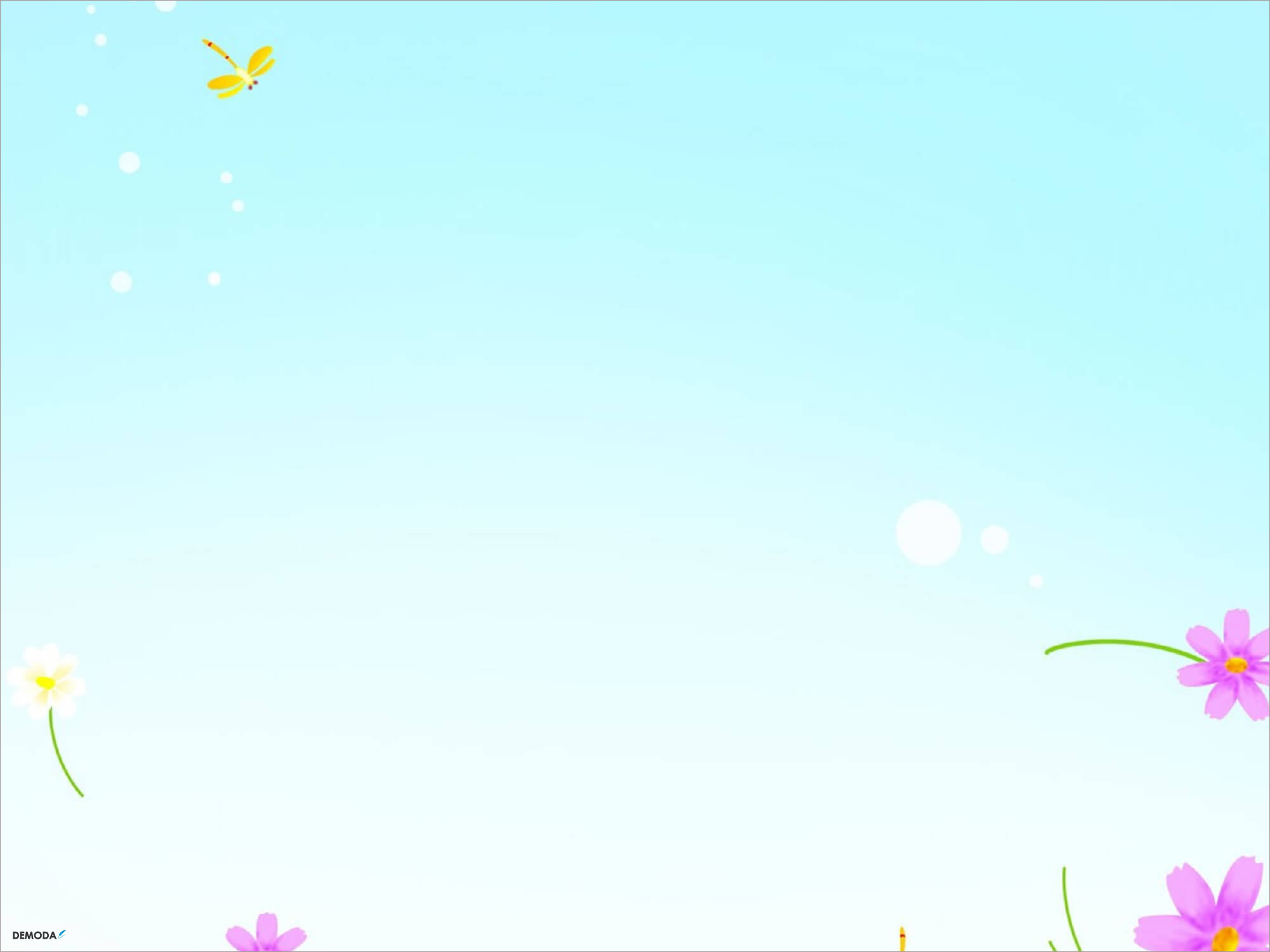 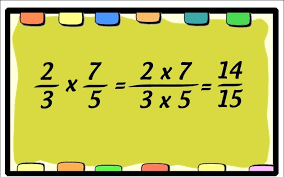 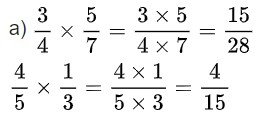 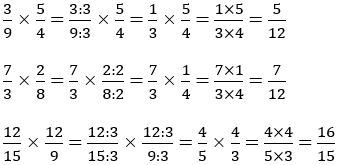 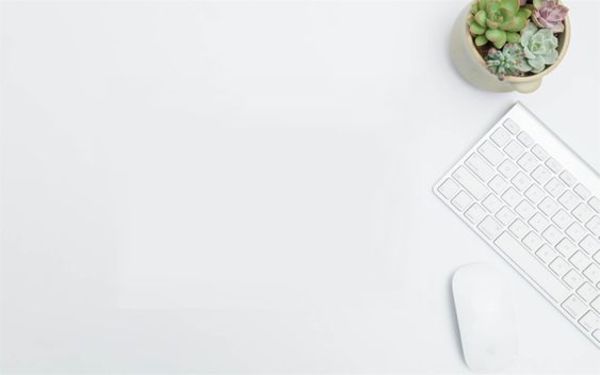 II. Ứng dụng phép nhân phân số:
Tính diện tích mảnh vườn, mảnh đất.
Tính diện tích tấm bìa.
Tính diện tích khăn trải bàn.
Tính diện tích bàn học.
Tính diện tích cửa sổ.
…
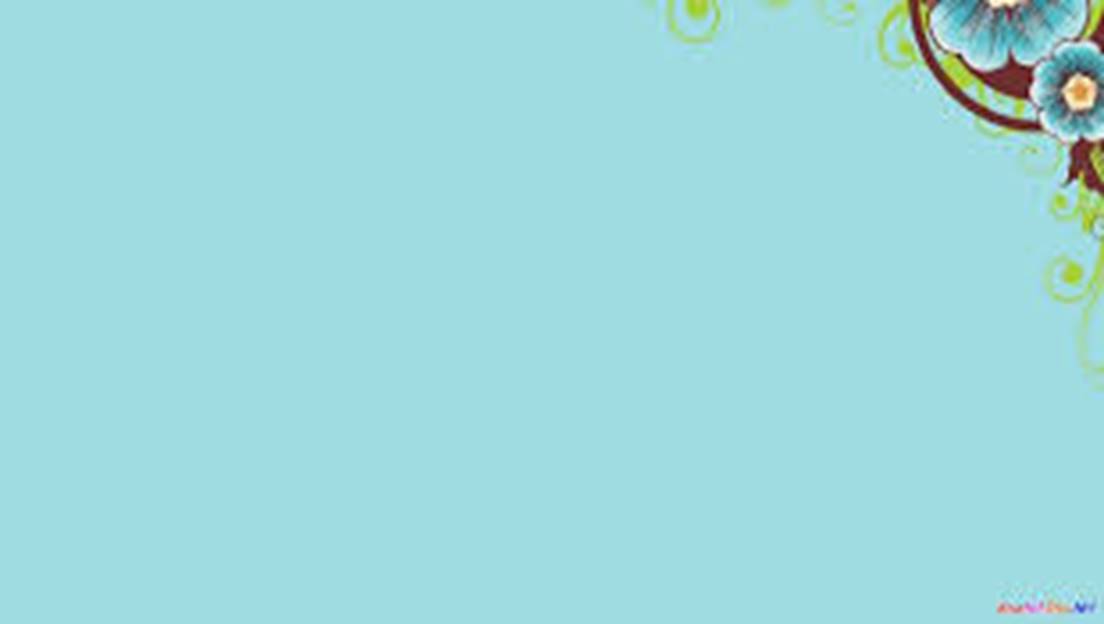 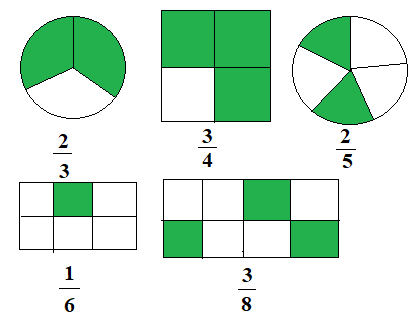 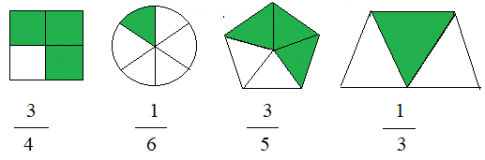 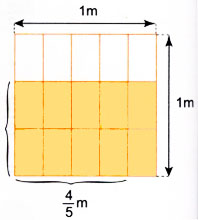 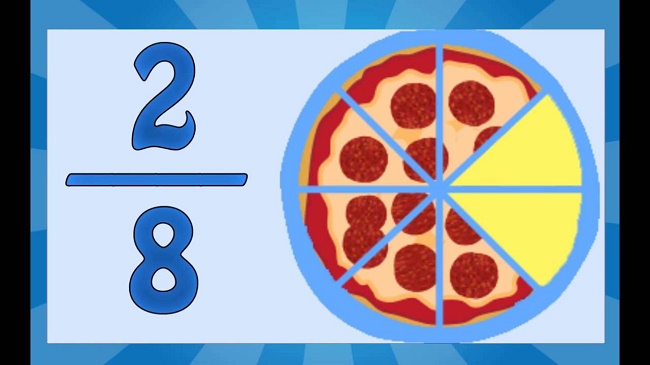 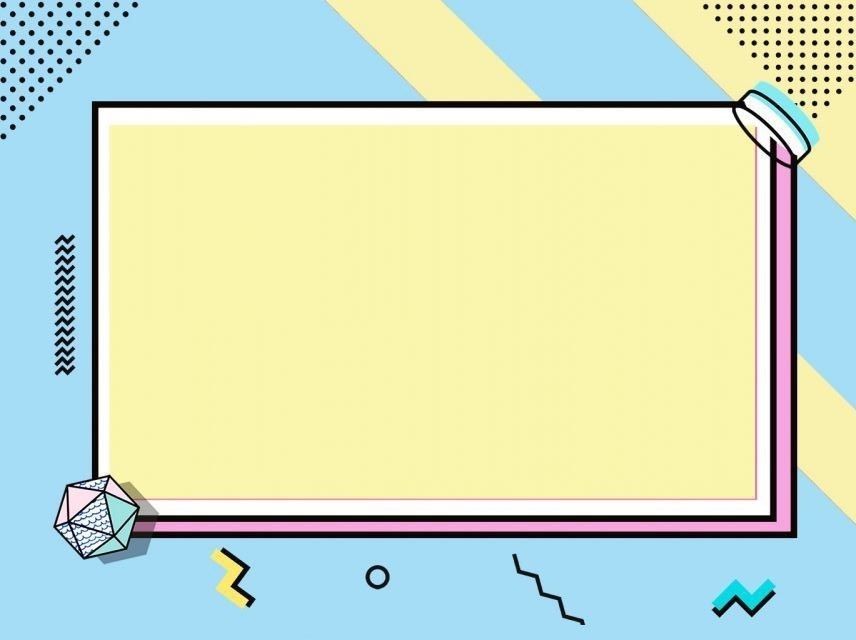 Cảm ơn cô và các bạn đã theo dõi
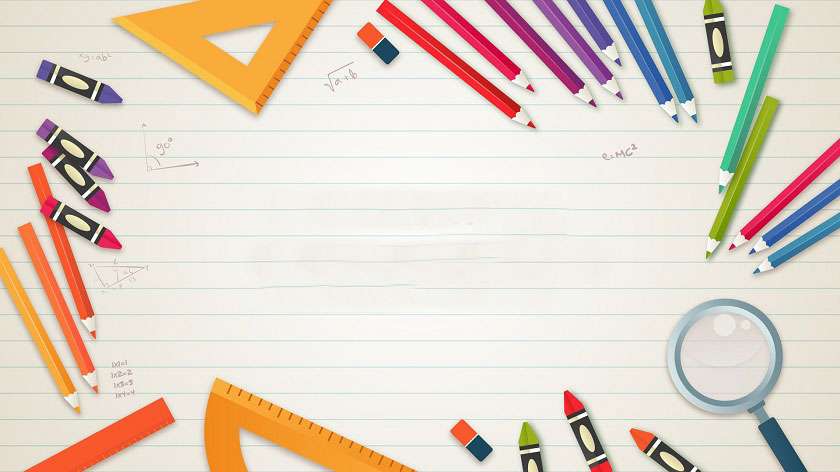 XIN CHÂN THÀNH CẢM ƠN